Family Learning  Glasgow’s Improvement Challenge
PROGRAMME DESCRIPTOR: Community Achievement Awards 
The Awards are adaptable to a variety of settings and designed to support, recognise and accredit learning and achievement in the community .
The Awards framework has been developed to provide formal recognition and additional personal value to volunteering, community based and social justice based projects, recognising the impact of collective efforts in supporting community based organisations and groups and supporting people in development of their personal and group capacity. The Awards are intended to provide people supporting their communities with the opportunity to progress with their own journey and also to encourage others around them.
Target Audience: 

Parents / carers age 12+  ( open to the public )
Aims & Objectives:

The Glasgow Kelvin College Community Achievement Awards are designed to allow people involved in, assisting in the delivery of, delivering or developing community activities the opportunity to design and gain recognition for their own learning:

Declaring personal goals
Agreeing personal milestones
Recording activity 
 Evaluating the impact of their engagement in community activities:
                - what learning has taken place
                -  what other gains have been made
                - what difference has been made to others as a consequence of the  the engagement.
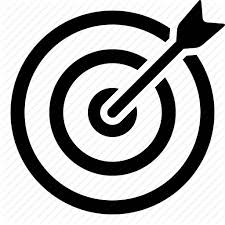 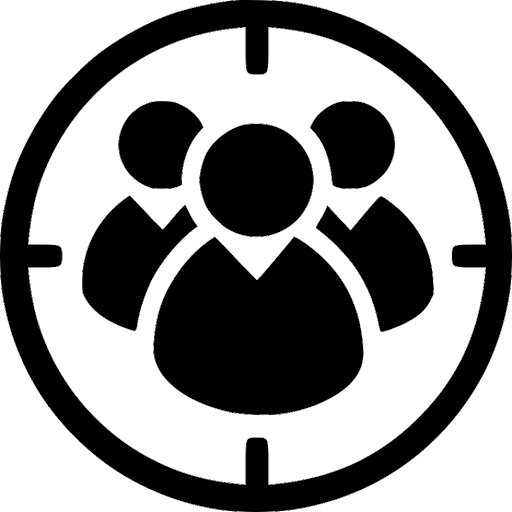 Resources:

Family Learning Lead - to promote and engage families into the programme via social media, school app, flyers, school gates, phone calls and texts, to provide ongoing support as a mentor and help set learning goals etc
Kelvin college CLD workers 
Material – provided by Glasgow Kelvin College 
Budget – FREE
Venue – These awards can take place in any setting e.g. nursery, school or community facility.
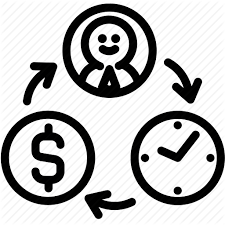 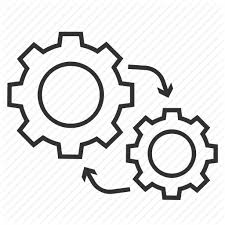 Method: 
There are four different levels of the Community Achievement Awards and each of these are credit-rated within the Scottish Credit Qualifications Framework.
The Awards support direct progression from one level to the next or to other courses in colleges and often works better with already established parent/family groups, as it offers a means of progression for them. Parents attending Face Painting, ESOL through Storytelling, Sewing courses, Parent run shop at Knightswood & St.Roch’s PS successfully completed level four.
Each award has different requirements in terms of commitment &  responsibility. 
 
3 Stage Process:

Planning
Implementation 
Evaluating

4 Levels ( accredited at SCQF)
Level 4 – Getting involved in a Community Activity (40 hours)  
Level 5 – Helping to deliver a Community Activity (40 hours) 
Level 6 – Delivering a Community Activity (60 hours)
Level 7 – Developing a Community Activity (80 hours)

Each booklet needs to be completed by each candidate and also signed off by a witness who has seen the learner take part in community activities. This is to confirm the hours they have completed and the level of responsibility that the candidate took. 
The Awards are designed to be completed with appropriate support from a partner, community worker, health worker etc. acting as a mentor to the candidate. Level 7 candidates are usually supported by a College worker.
Planned Outcomes: 

        Intended outcomes for children: 

Increase in child motivation for learning by seeing parent in school or nursery setting

        Intended outcomes for parents: 

 Parents improve confidence, skills and information to access further learning and support. 
Parents increase parental involvement in their child’s learning at home and in the community. 
Parents build a relationship with school or nursery staff
Increase in uptake of parental engagement and family learning
Parents progressing to further learning or volunteering

        Intended outcomes for schools: 

Increase in parental engagement in the school or  nursery
Strengthening of relationships between the school and parents 
Increasing volunteering opportunities in the school
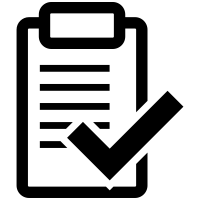 Partners:
Glasgow Kelvin College
Various potential Partner organisations
Glasgow Life Family Learning Team
Useful Links:
https://www.awardsnetwork.org/awards/glasgow-kelvin-college/community-achievement-award

closer-resources-available/
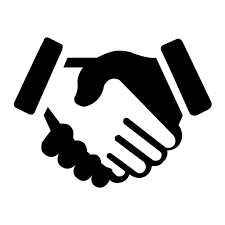 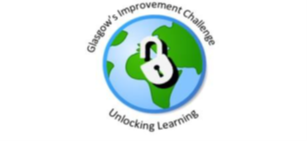 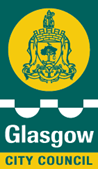 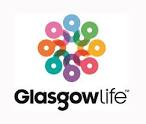 [Speaker Notes: NOTES: Replace the italic text with your content. Feel free to resize boxes to suit amount of content.  Please keep all formatting font size and type consistent to Calibri point 7 or 8 dependent on spacing.]